Политика управления издержками компании
Управление издержками предприятия – это:
понимание того, где, когда и в каких объемах расходуются ресурсы компании, включая контроль этих процессов;
прогнозирование того, где, для чего и в каких объемах потребуются компании дополнительные финансовые и иные ресурсы;
умение оптимально размещать имеющиеся ресурсы и обеспечить от них максимально возможную отдачу.
Развитие компании: альтернативные варианты тактики
Управление издержками проводится в целях максимального увеличения прибыли компании и состоит из:
Применения систематического подхода для определения фактических издержек,
Понимания причин их возникновения,
Принятия мер для улучшения структуры издержек компании на основе анализа и понимания: 
Кардинальных мер по реформированию бизнес-процессов компании;
Стратегии и тактики достижения целей компании в текущей ситуации;
Методов снижения затрат и оценки возможностей их реализации.
Выгоды в управлении издержками
В процессе анализа и измерения издержек – это возможность:
Оценить общую эффективность финансово-хозяйственной деятельности компании;
Оценить эффективность отдельных видов (направлений) деятельности;
Оценить эффективность принятия управленческих решений руководством компании.
В процессе контроля и снижения издержек – это возможность:
повысить рентабельность деятельность;
обеспечить конкурентное ценообразование для увеличения сбыта;
улучшить распределение финансовых и иных ресурсов;
повысить прозрачность деятельности компании и понимание эффективности предпринимаемых управленческих мер.
В результате неэффективного управления  затратами:
Неоправданно, непонятно куда и зачем расходуются денежные средства;
Устанавливаются не обоснованные должным образом цены на продукцию и/или услуги, что сказывается на объеме продаж;
Ресурсы направляются на виды деятельности, продукты и услуги не в оптимальном распределении;  
Руководство не понимает, как компания может снизить свои затраты;
Издержки растут, рентабельность падает, но не видны причины такой динамики.
Система управления издержками в компании
Список литературы
Кузнецов Б.Т.Финансовый менеджмент: учебное пособие. – М.: ЮНИТИ-ДАНА, 2005. с.289.
Лафта Дж. К. Менеджмент: -М.: ТК Велби, 2008
Попов С. А. Стратегический менеджмент. — М.: Дело, 2008. — С. 230.
Финансовый менеджмент: теория и практика: учебник / под ред. Е.С.Стояновой. – М.: Перспектива, 2007. с.478.
Королёв В.И., Королёв С.В. Стратегия повышения эффективностииздержек производства фирмы:условия разработки, проблемы реализации // Менеджмент в России и за рубежом. 2003. №6
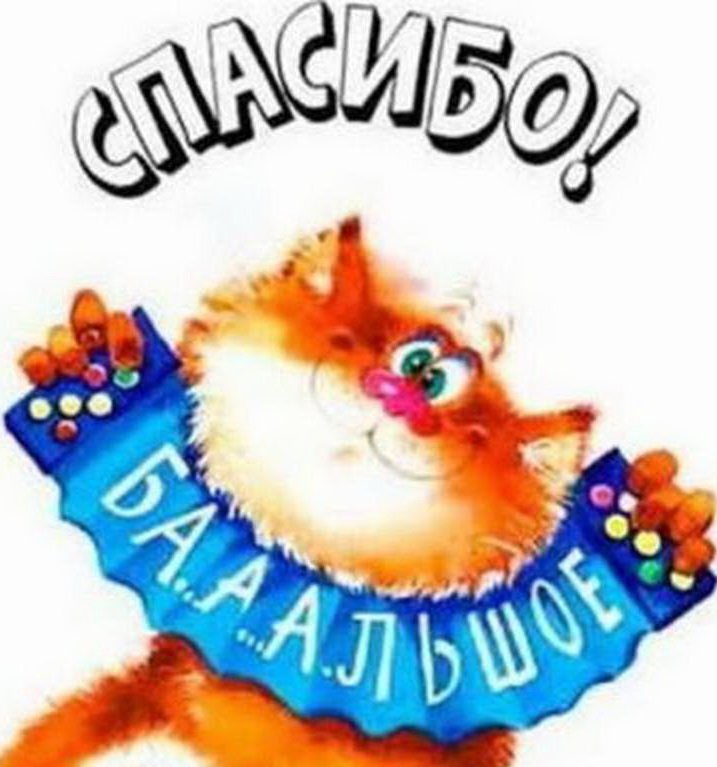